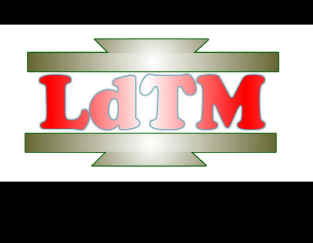 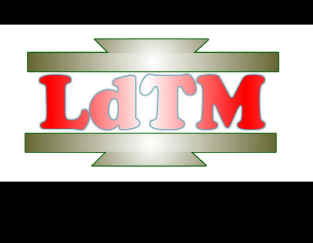 Amostras
Amostras
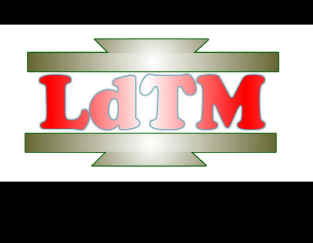 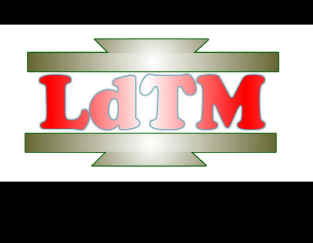 Tenazes
Fixadores
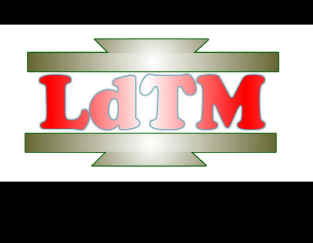 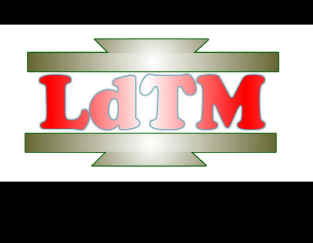 Tenazes
M. Prima
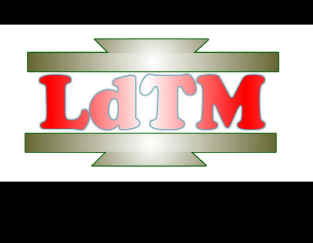 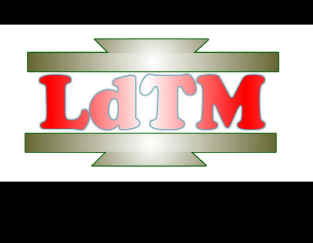 Matrizes
EPI
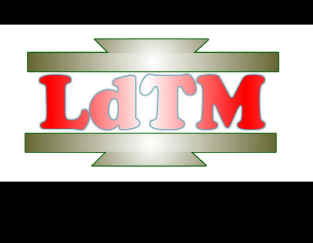 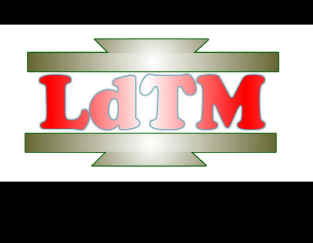 Suportes
Eq. Eletrônicos